소재수치해석 hw 4
20100091 서 현 선
ASSIGNMENT
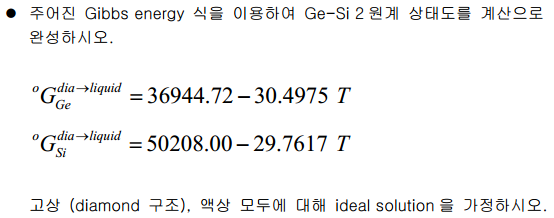 background
1. Solution Thermodynamics
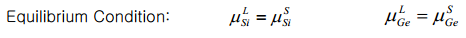 background
2. Newton’s Method
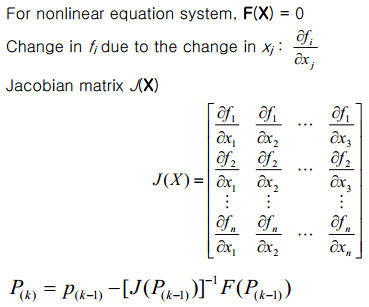 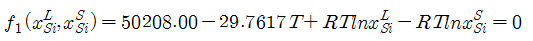 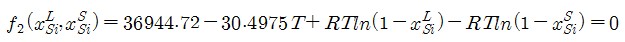 code Structure
Jaco
Inverse
Make_F
Newton
1. 주어진 T에서의 Jacobian Matrix 생성
2. 생성한 Jacobian Matrix의 역행렬 계산
3. 풀어야 하는 nonlinear equation system의 Function Matrix 생성
4. Newton’s Method를 통해 해를 구함.
Key Code
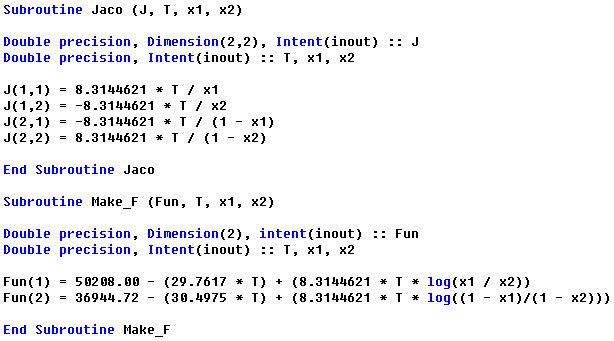 Jacobain Matrix 생성
Nonlinear system의 Function Matrix 생성
Key Code
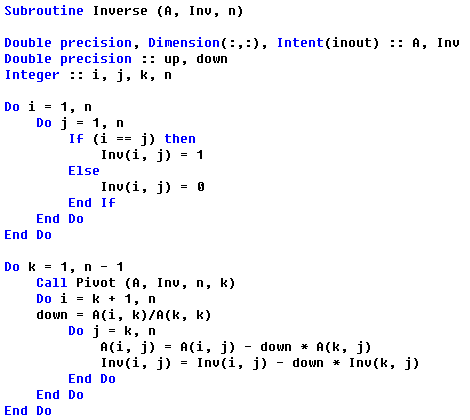 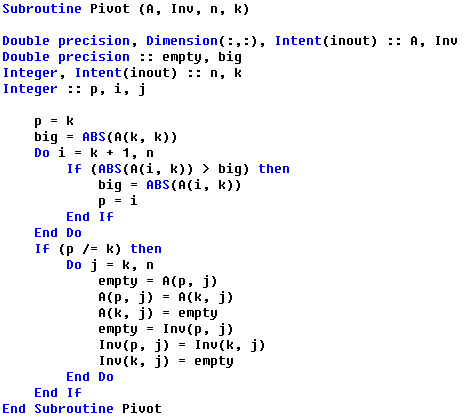 단위 행렬 생성
아래 방향으로 Elimination 진행(Upper triangle matrix 생성)
Key Code
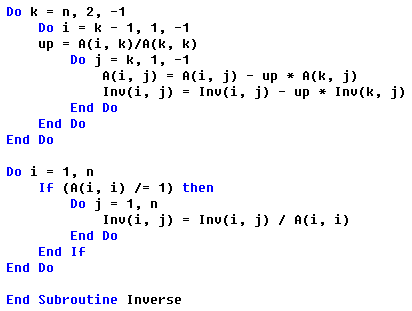 위 방향으로 Elimination 진행(Digonal Matrix 생성)
Normalization: Digonal 원소들을 1로 만들어줌으로써 Inverse Matrix 생성
Key Code
입력 받은 Tmid로부터 1685K까지 5K 단위로 높여감
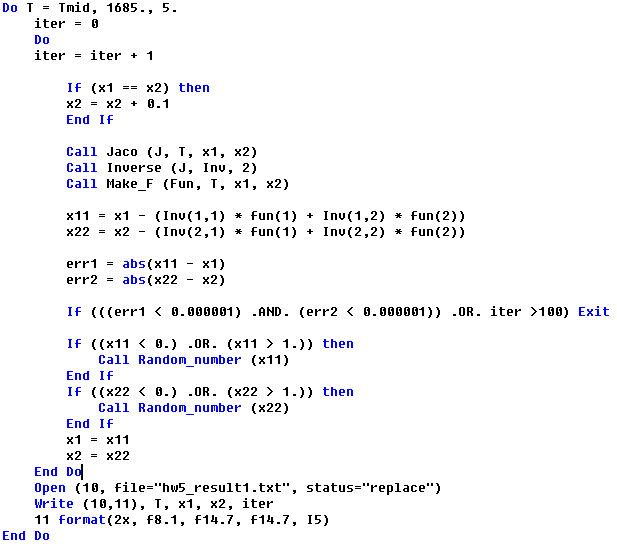 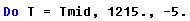 마찬가지로 Tmid로부터 1215K까지 5K 단위로 낮추어가며 해를 구함.
x1=x2이면 Jacobian Matrix 역행렬 존재하지 않으므로 이를 방지
Jacobian Matrix의 역행렬과 Nonlinear system의 Function Matrix 생성
Newton’s Method
Newton’s Method의 절대오차가 10^-6보다 작으면 해로 간주.
x<0 또는 x>1일 경우, Random_number 함수를 통해 0과 1사이의 임의의 수로 변환해줌.
Result & analysis
1. Tmin=1215K, Tmax=1685K로 선택하게 된 배경
Invalid data!!
Result & analysis
2. Tmid에서부터 +5K, -5K 단위로 양쪽으로 전개하게 된 배경
(1) 1215K부터 +5K 단위로 진행시킨 경우
(2) 1450K부터 +5K, -5K 단위로 진행시킨 경우
VS
Solution Data값들은 두 경우가 서로 같았으나, Iteration에서 차이가 남!
Result & analysis
3. Initial values(XSiL, XSiS)에 따른 비교
(1) xSiL=0.01, xSiS=0.02
(2) xSiL=0.01, xSiS=0.99
Result & analysis
3. Initial values(XSiL, XSiS)에 따른 비교
(3) xSiL=0.4, xSiS=0.6
(4) xSiL=0.98, xSiS=0.99
xSiL과 xSiS의 차이가 클 경우, initial temp. 에서의 iteration이 조금 더 크긴 하지만 그 외에는 차이가 없음!
Result & analysis
5. 실제 값과 계산 결과(initial XSiL = 0.4, XSiS = 0.6, Tmid = 1450K로 설정) 비교
conclusion
Newton’s Method를 통해 Nonlinear equation system을 성공적으로 풀 수 있었으며, 이를 통해 Ge-Si 2원계 상태도를 참값과 거의 일치하도록 정확하게 그릴 수 있었다!
THANK YOU